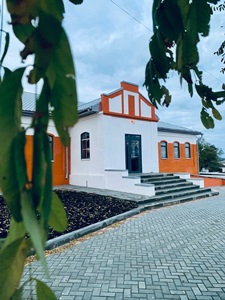 Школьный       вестник             февраль 2023  (специальный выпуск) «Интернет без опасности»
Дорогие читатели! Я главный редактор газеты
«Республика Юность" – Таран Артем.
На нашей планете существует глобальная
информационная сеть - Интернет. Использование
Интернета открывает перед человеком огромные
возможности. Однако у этого явления есть и другая
сторона. Интернет может быть и опасным. Поэтому в
нашей школе и во многих других российских школах
проводится неделя безопасного Рунета.
В этом спец. выпуске газеты «Интернет без опасности»,
созданном в рамках мероприятий Недели, вы узнаете, как обезопасить себя и своих близких в сети Интернет, Приятного чтения!
Напоминаем читателям нашей газеты, что проводить больше одного часа в день в интернете опасно: это может привести к зависимости от игры или социальных сетей. А для всех, кто ничего не знает об опасностях интернета, советуем внимательно прочитать этот выпуск газеты
1
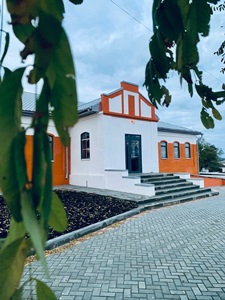 Безопасность                в интернете
Интернет помогает нам   учиться, творить и сотрудничать. Однако нельзя забывать и о безопасности, иначе вашей работе может быть нанесен ущерб.
     Есть много различных видов киберпреступлений. Злоумышленники обычно пытаются заполучить вашу личную информацию: пароль аккаунта электронной почты, банковские реквизиты, номер социального страхования. Для этого используется немало приемов – установка на компьютер вредоносных программ, взлом аккаунта или просто обман. Получив желаемое, преступники могут обокрасть вас, выдавать себя за вас или даже перепродать ваши данные более заинтересованным лицам.
     Вы можете стать жертвой мошенничества, вам могут продать поддельные товары или навязать платные услуги, которые вам не нужны. Наконец, компьютеры и сайты ни о чем не подозревающих пользователей зачастую используются для совершения киберпреступлений. Так вор угоняет первый попавшийся автомобиль, чтобы скрыться от преследования.
     Советы и инструменты по обеспечению безопасной работы в сети пригодятся не только новичкам, но и опытным пользователям.

Таран Артем
8 класс
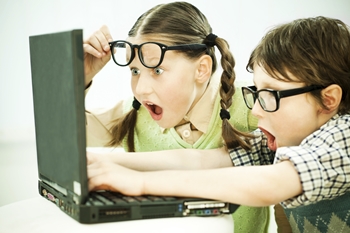 2
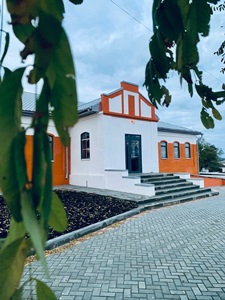 Безопасные пароли
Используйте разные пароли, особенно для самых важных сервисов. Представьте себе, что один и тот же ключ открывает вашу квартиру, машину и офис. Украв его, преступник получит доступ ко всему. Возможно, это неудобно, однако таким образом вы сможете обезопасить себя от злоумышленников.
Используйте длинные пароли из цифр, букв и символов
Чем длиннее пароль, тем труднее его подобрать. Добавьте в него цифры, символы, меняйте регистр. Тогда потенциальным злоумышленникам придется попотеть, чтобы подобрать или взломать его. Не стоит использовать пароли наподобие 123456 или password, а также общедоступную информацию (например, номер телефона). Это не слишком оригинально и вдобавок небезопасно!
Используйте словосочетание, известное только вам
В качестве пароля можно использовать словосочетание, которое известно только вам и имеет отношение к соответствующему сайту. Например, выбирая пароль для электронной почты, вы можете составить фразу "Мой друг Петя 1 раз в день присылает мне смешные письма", а затем транслитерировать ее и взять первую букву каждого слова. В результате получится "MdV1rvdpmsp". Угадать такую комбинацию невозможно. Поступайте так же, выбирая пароли для других сайтов.
Настройте параметры восстановления пароля и поддерживайте их актуальность
Если вы забыли свой пароль или не можете попасть в свой аккаунт, вам нужен способ вернуться в него. Обычно в таких случаях высылается письмо на дополнительный электронный адрес. Убедитесь, что он ещё существует и у вас есть к нему доступ.
Вы также можете добавить номер телефона, на который в виде текстового сообщения придет код для восстановления пароля. Связав почтовый аккаунт с мобильным телефоном, вы сможете просто и надежно обезопасить его.
3
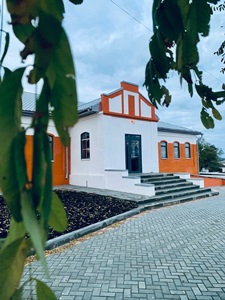 Как не допустить             хищения               личных данных
Киберпреступники мало чем отличаются от обычных взломщиков и воров: они тоже крадут личную информацию и деньги, используя самые разные средства. Примите меры, чтобы обезопасить себя от мошенничества и хищения данных – ведь вы же не даете ворам ключи от квартиры!
Если вас просят указать личные или финансовые данные по электронной почте, в мгновенном сообщении или на веб-странице, не делайте этого
Будьте осторожны, если вам пришло сообщение, личную информацию или перенаправляющие вас на незнакомую веб-страницу, где вас просят указать следующие данные:
Имена пользователей
Пароли
Номера социального страхования.
Номера банковских счетов.
PIN-коды.
Полные номера кредитных карт.
Девичья фамилия вашей матери.
Дата вашего рождения.
Если вы открыли страницу по ссылке в таком сообщении, не заполняйте на ней веб-формы и не выполняйте вход. Если подозрительное лицо просит вас предоставить личную информацию, даже не пытайтесь сделать это. Зачастую злоумышленникам достаточно того, что пользователь набрал данные в полях на сайте, не нажимая кнопку "Отправить".
4
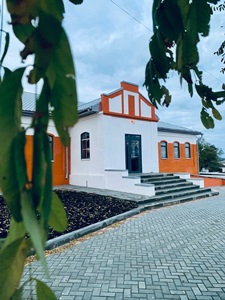 Нарушения                   в сети ИНТЕРНЕТ
Сообщения о нарушениях в сервисах Google
Безопасность в Интернете зависит от вас: сообщайте о людях или компаниях, занимающихся рассылкой спама, продажей поддельной продукции, распространением вредоносного ПО и другими видами незаконной деятельности. 
Сообщайте о подозрительных письмах или попытках мошенничества
Эта функция реализована в большинстве сервисов электронной почты, в том числе Gmail. Если вы известите нас о подозрительном письме, его автор больше не будет высылать вам сообщения, а наши специалисты постараются предотвратить подобные попытки мошенничества.
Сообщайте о мошеннической рекламе
Чтобы предотвратить появление в нашей системе мошеннических объявлений и выявлять недобросовестных рекламодателей, мы вынуждены совмещать ручную и автоматизированную проверку, ведь в службах Google ежегодно размещаются миллиарды рекламных материалов. Пытаясь решить эту проблему, мы вкладываем миллионы долларов в разработку алгоритмов и покупку оборудования, но нам также нужна помощь компаний и пользователей. Если вы обнаружили на наших страницах мошенническую рекламу, сообщайте о ней по следующим ссылкам в зависимости от сервиса:
AdWords
AdSense
Google Покупки и Merchant Center
Google Кошелек
Сообщайте о вредоносных программах
Если вы перешли по ссылке на подозрительный сайт, который предположительно используется для распространения вредоносного ПО, свяжитесь с нами. Вы также можете сообщить о таком веб-ресурсе сообществу StopBadware.
5
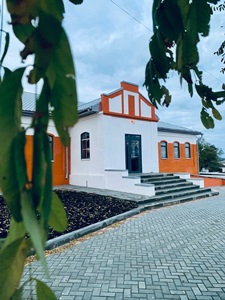 Правила, которые                  должны знать ВСЕ
Основные правила безопасности в сети интернет заключаются в следующем: 
Установите и периодически обновляйте надежный антивирус или пользуйтесь интернет-шлюзом. 
Не публикуйте в социальных сетях подробную информацию о своем месте жительства, работы и прочие личные данные.
Не пересылайте конфиденциальную информацию (номер банковской карты, ПИН-код, паспортные данные) через мессенджеры социальных сетей. Письма со сканами документов лучше удалять сразу после отправки или получения, не надо хранить их в почте.
Если заходите в соцсеть или почту с чужого компьютера, не забудьте разлогиниться.
 Выключайте Wi-Fi, когда им не пользуетесь. И себя защитите, и заряд батареи сэкономите. Обязательно отключите функцию автоматического подключения к Wi-Fi в вашем телефоне или планшете.
Не доверяйте непроверенным Wi-Fi-соединениям, которые не запрашивают пароль. Чаще всего именно такие сети злоумышленники используют для воровства личных данных пользователей.
Не заходите в онлайн-банки и другие важные сервисы через открытые Wi-Fi-сети в кафе или на улице. Воспользуйтесь мобильным интернетом.
Придумайте сложный пароль, для каждого ящика разный.
Не запускайте неизвестные файлы, особенно с расширением .exe
Внимательно проверяйте адреса ссылок, логотипы, текст и отправителя сообщений.
Никогда не отвечайте на спам.
Если вам в мессенджер пришла просьба от знакомого с просьбой срочно выслать денег, ничего не отправляйте! Сначала перезвоните ему и удостоверьтесь, что аккаунт не был взломан злоумышленниками.
6
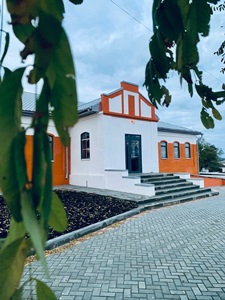 Помни о правилах
и тогда ИНТЕРНЕТ станет надежным другом и помощником!
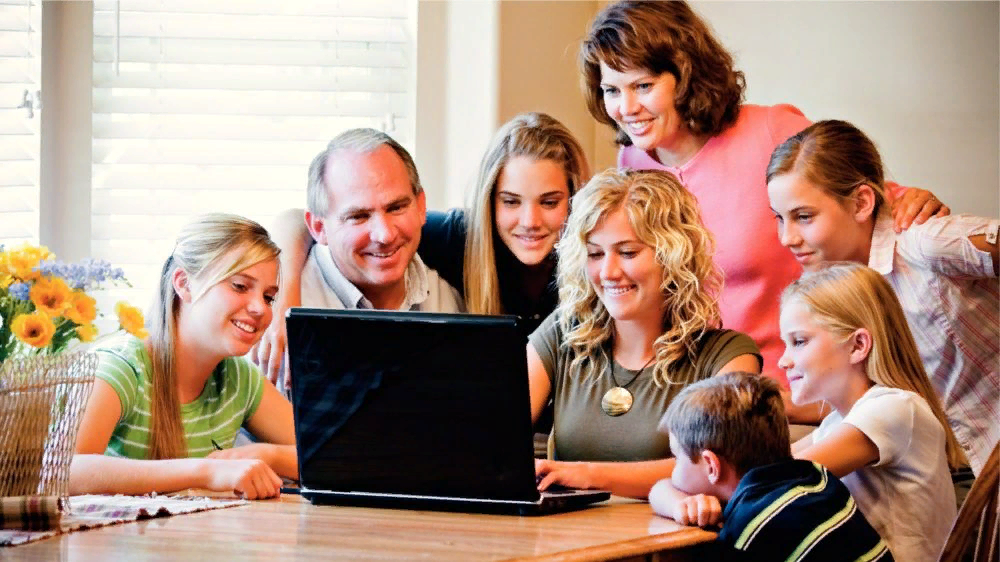 7
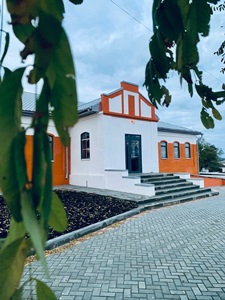 Главный редактор: Таран Артем Сергеевич8 классМБОУ «Борисовская основная общеобразовательная школа Волоконовского района Белгородской области»
8